Bedford Summer School 2021
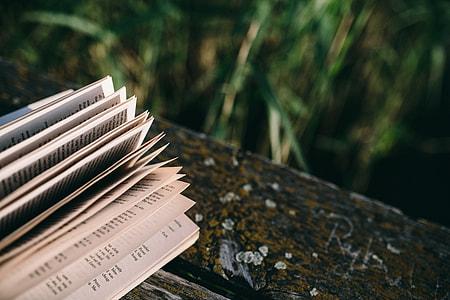 Bedford Summer School 2021
Why Summer School?
-Learning loss
-To ensure that the most the important concepts and skills are understood
-March 9th DESE Guidance:

“Returning all students to the classroom full-time this school year is a crucial step to stem student learning loss.  At the same time, we must also focus on recovery and acceleration, especially for students most in need of intensive support.  Plans for recovery and acceleration must initially focus on near-term efforts in 2021, including enhanced students supports this spring, opportunities for summer learning, and planning for a strong start to the fall.”
The focus for the Bedford Summer School will be on ensuring students have understood (through re-teaching and formative assessment) information from the past school year-not previewing the 2021-22 school year curriculum.  

For example, during the summer school if there is a fourth grade class, the focus would be on third grade standards that are important, to ensure that students have the information from the grade they just completed.  
All efforts will be made to have some fun too!
Bedford Summer School
Bedford Summer School will be offered only in-person, to grades 1-5 students.  

Davis School:  Students entering 1st and  2nd grade.

Lane School: Students entering 3rd, 4th or 5th grade.
Bedford Summer School
-Focus on mathematics, reading and writing
-July 6th - August 5th 
-Tuesday, Wednesday and Thursday
-8:30 a.m.-11:30 a.m. (students are required to come to all three days, and stay the entire time)
-Invitation to students will be based on scores from MOY assessments (TMP, DIBELS, Running Records)
-Regular Education Initiative 
-We will initially invite 200 students, based on assessment scores.  We will focus on where the need is highest, i.e. a certain grade level, or certain subject, math or ELA.  After the initial invitations, we will send out another round of invitations.

-We are in the process of hiring a Summer School Supervisor for Davis and one for Lane, and approximately 20 teachers.
Curriculum and Instruction for the Bedford Summer School
-Summer School Supervisors will be working with curriculum coordinators this spring.
-Focus on math standards, ELA standards.  
-Programs that are easily used by teachers and that focus on maximizing what students need to know and be able to do
A Typical Day at Bedford Summer School...
At Davis and Lane Schools
8:30 Arrival
8:30-8:50 Morning Meeting
8:50-9:35 Reading
9:35-10:15 Writing
10:15-10:30 Snack/Recess
10:30-11:30 Math
11:30 Dismissal
(There will be movement breaks throughout the morning)
Other Summer Opportunities for Learning:

-Calculus Project (Middle School and High School)
-EL Summer School
-ESY Special Education Summer School
-Edgenuity BHS students who need credit recovery
-JGMS will post Summer Work for interested students
-Online applications at the elementary level, i.e. Lexia, RAZ Kids, Dreambox
[Speaker Notes: Funding for Summer School:  America Rescue Plan Act 2021 20% earmarked for learning loss.]
Questions